Situations to apply your advantages
Your advantages
Where you are at risk
Areas to improve
Threats
Opportunities
Weaknesses
Strengths
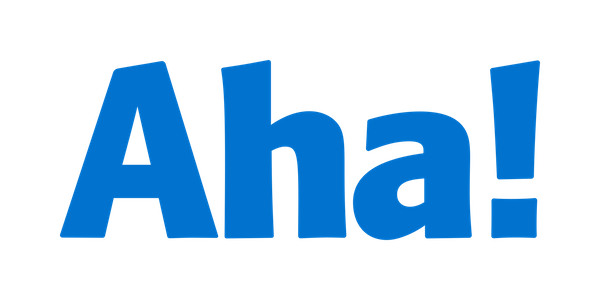 The World's #1 Product Development Software